Welcome to your reading lesson
You will need:

Whiteboard and whiteboard pen
Reading extract
Reading exercise book
Pencil
Lesson Expectations
Turn your camera on.
Mute your microphone.
Ready to learn.
Cold calling
Be present
Join in
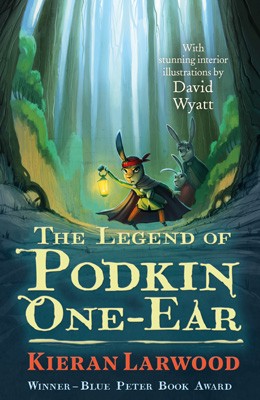 The Legend of Podkin One-Ear
Step 2
Kieran Larwood
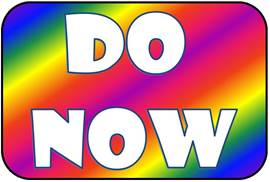 Vocabulary
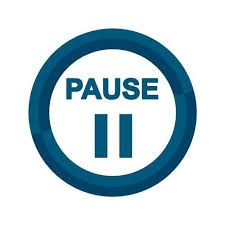 What do these words mean?

trudging     warren     curse

woe betide         beneath
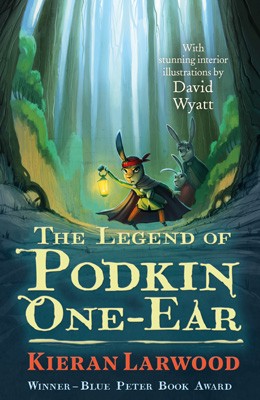 The Legend of Podkin One-Ear
Kieran Larwood
Control The Game
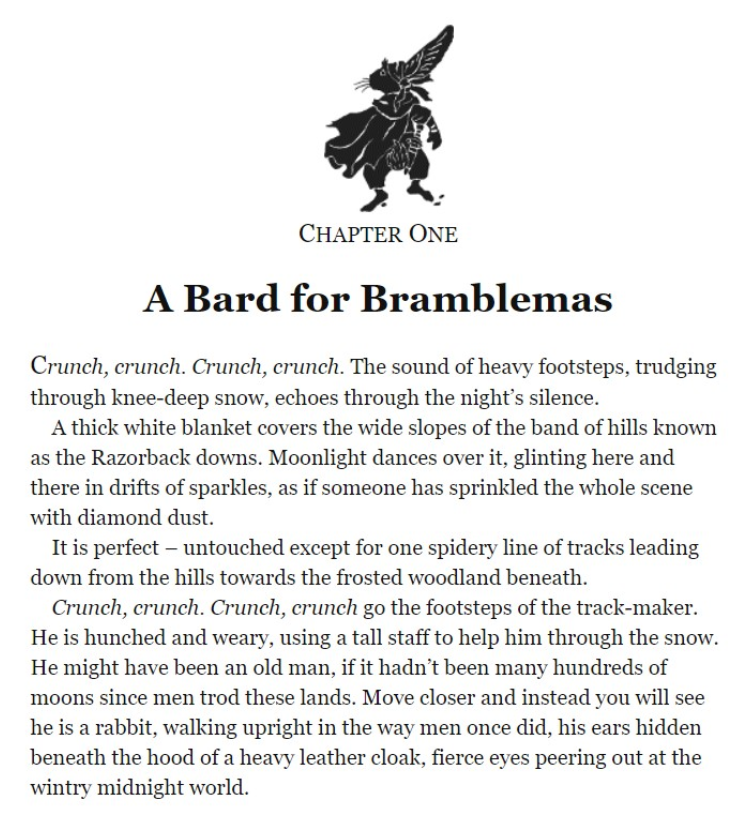 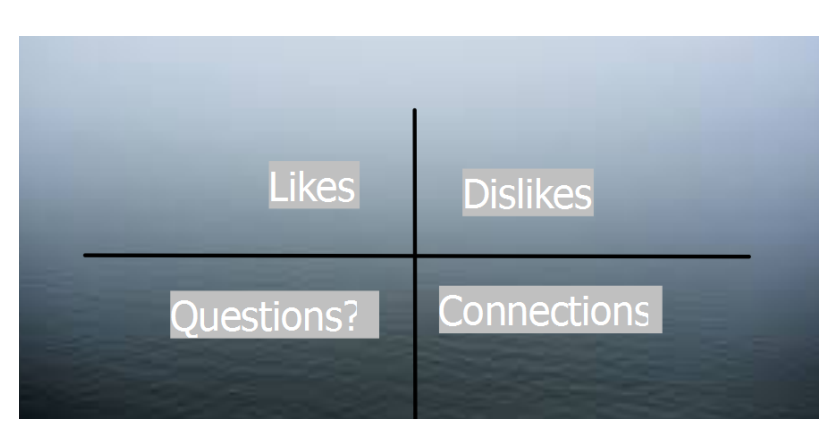 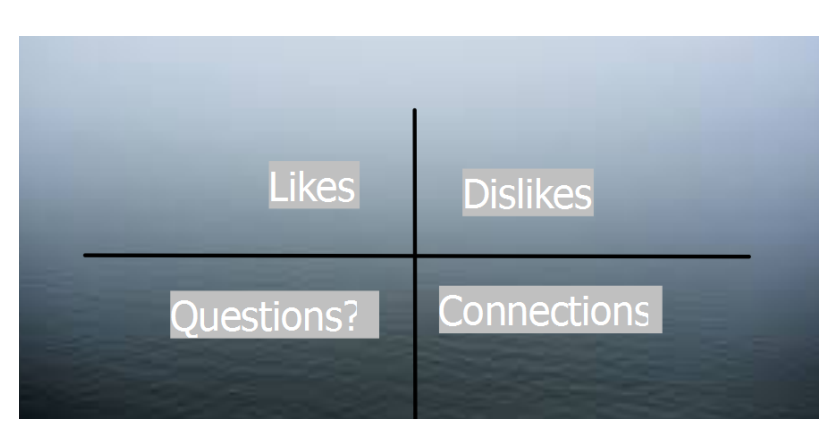 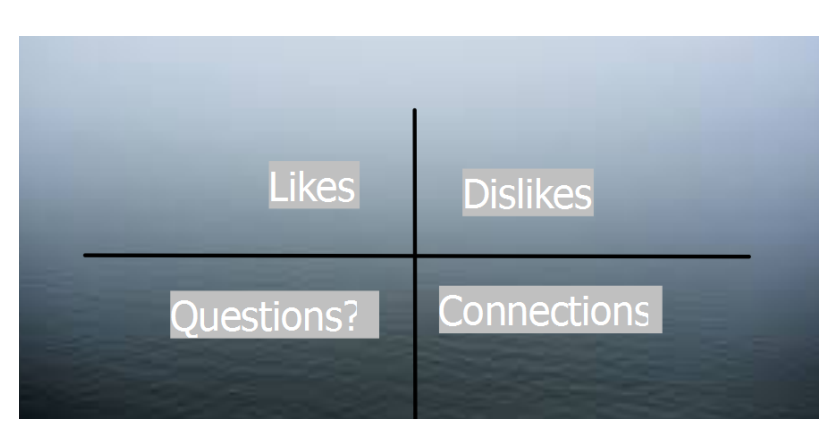 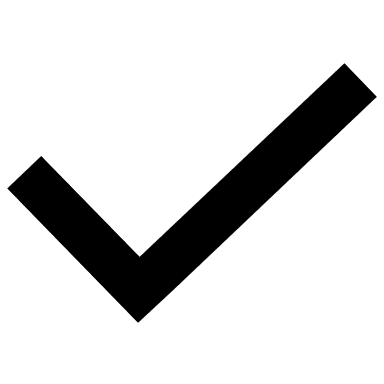 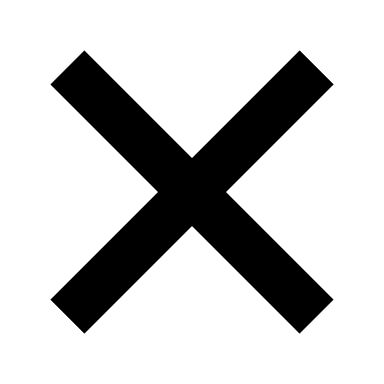 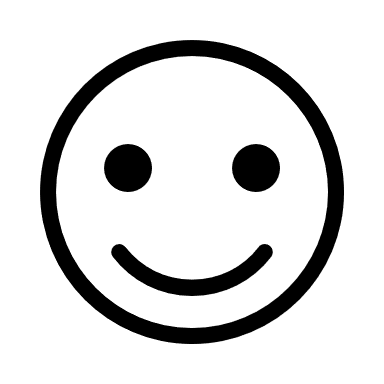 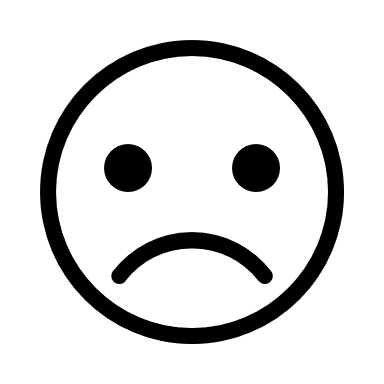 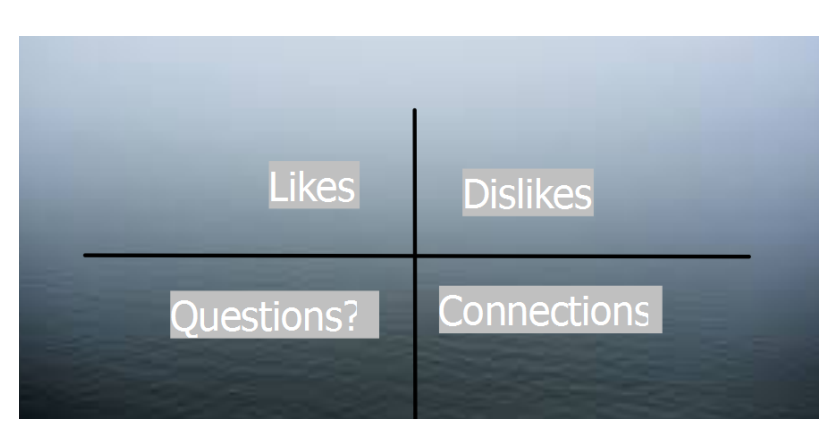 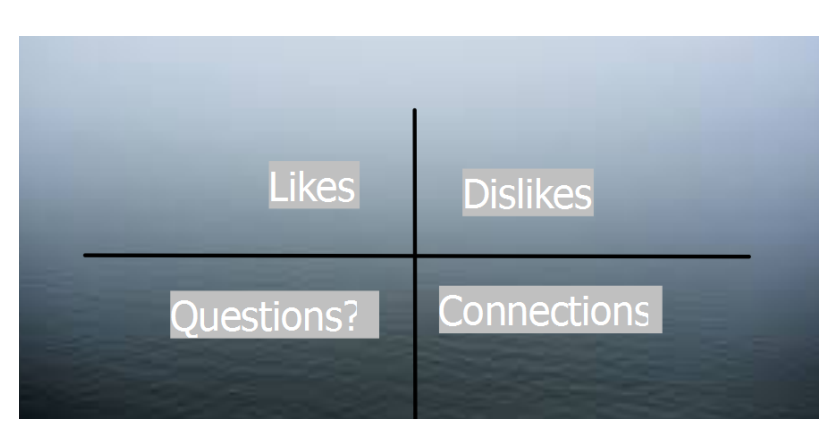 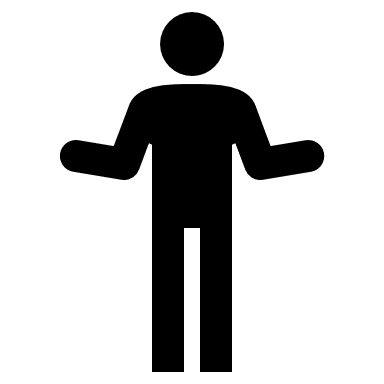 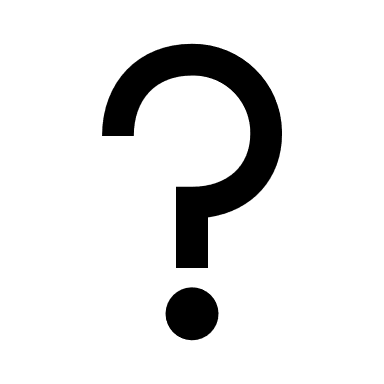 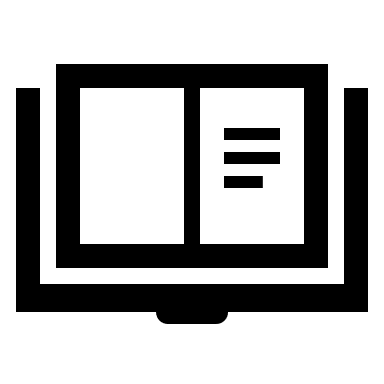 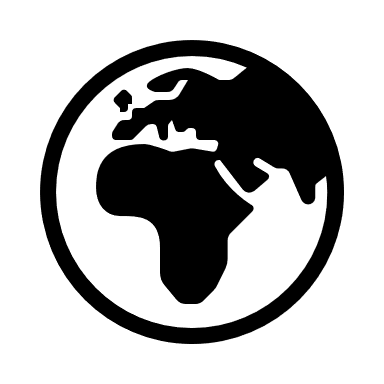 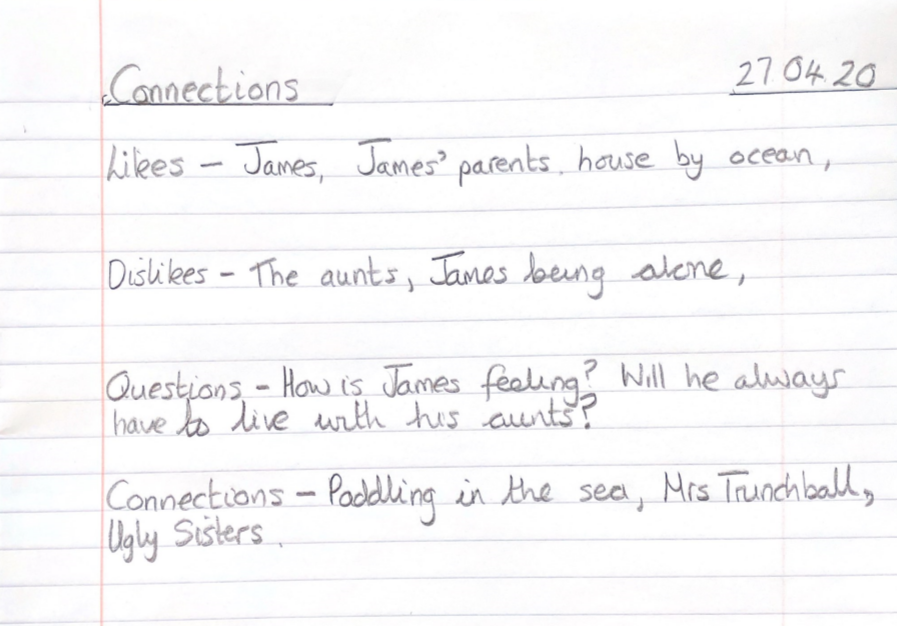 03.06.2020
Connections
TBS I will:
Write the title and short date.
Write what I like about the text.
Write what I don’t like.
Write any questions?
Write any connections.
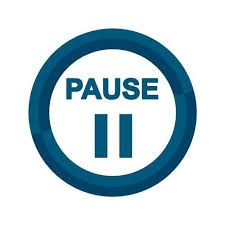 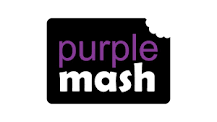 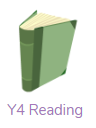 Dojo Challenge

To earn your dojo points today you need to explain what you think this phrase means.
hard fought step

Type your answer in the Reading blog. I will publish these posts after 3.30pm.
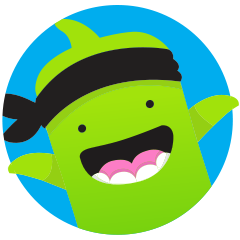